Meteorology Jobs
Meteorologist Aaron Treadway
National Weather Service Austin/San Antonio
National Weather Service
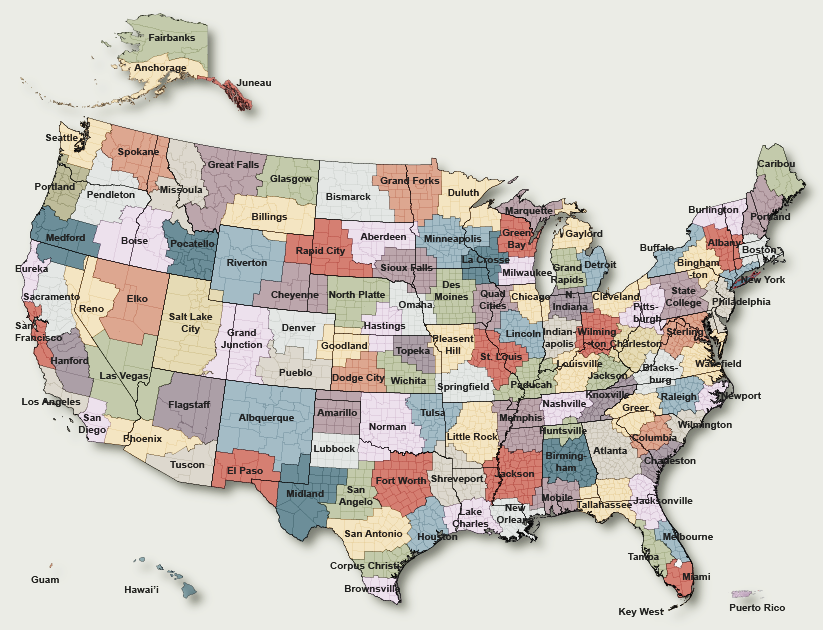 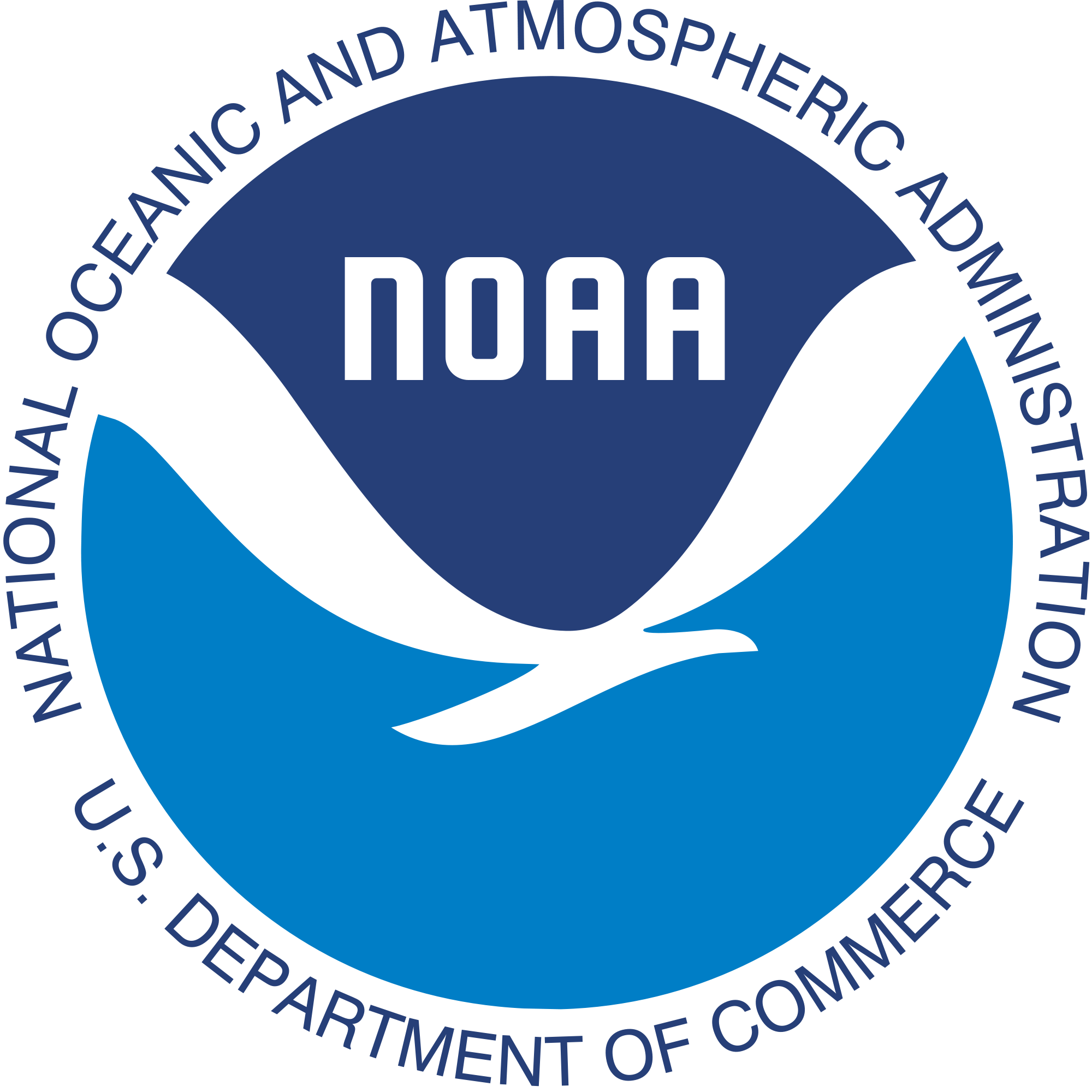 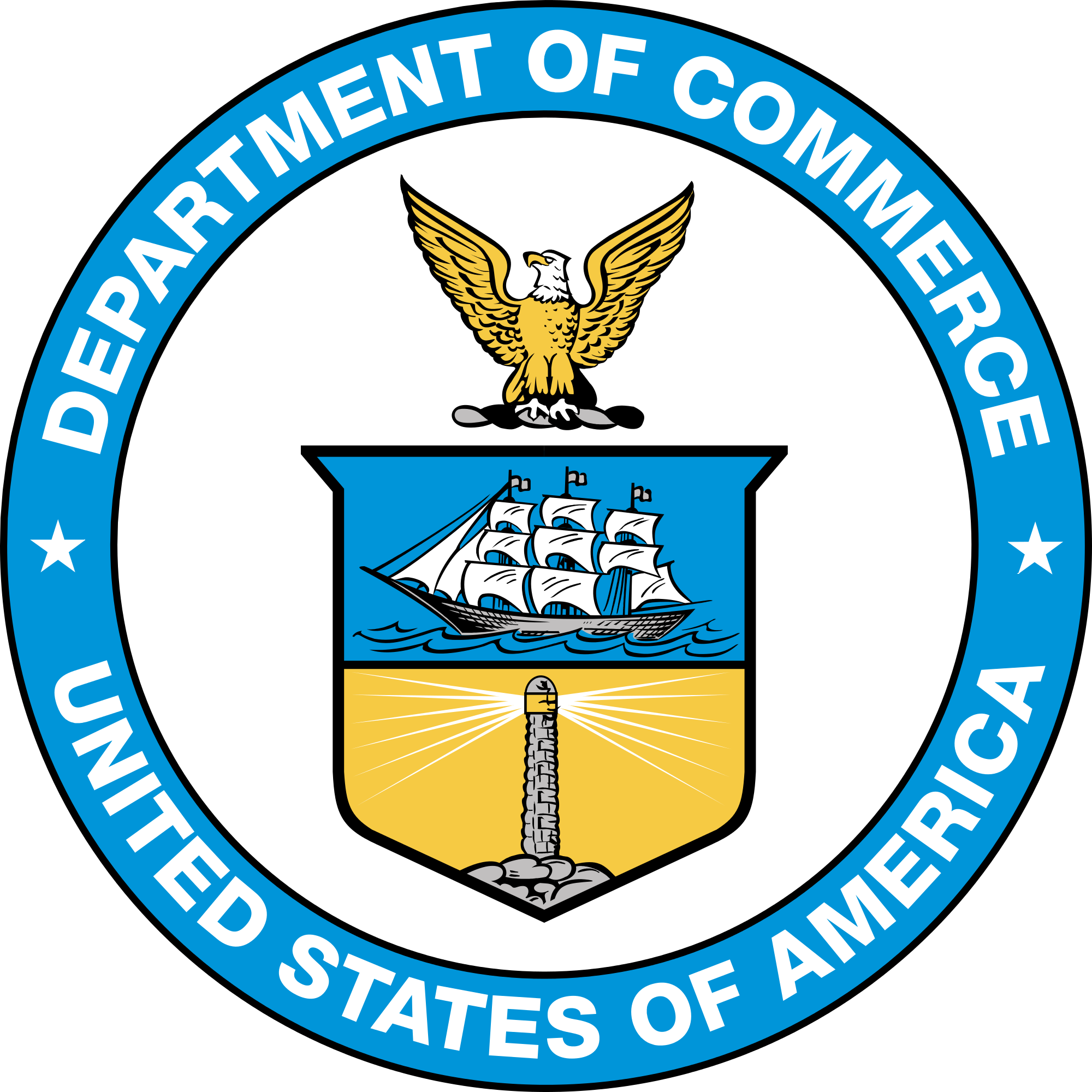 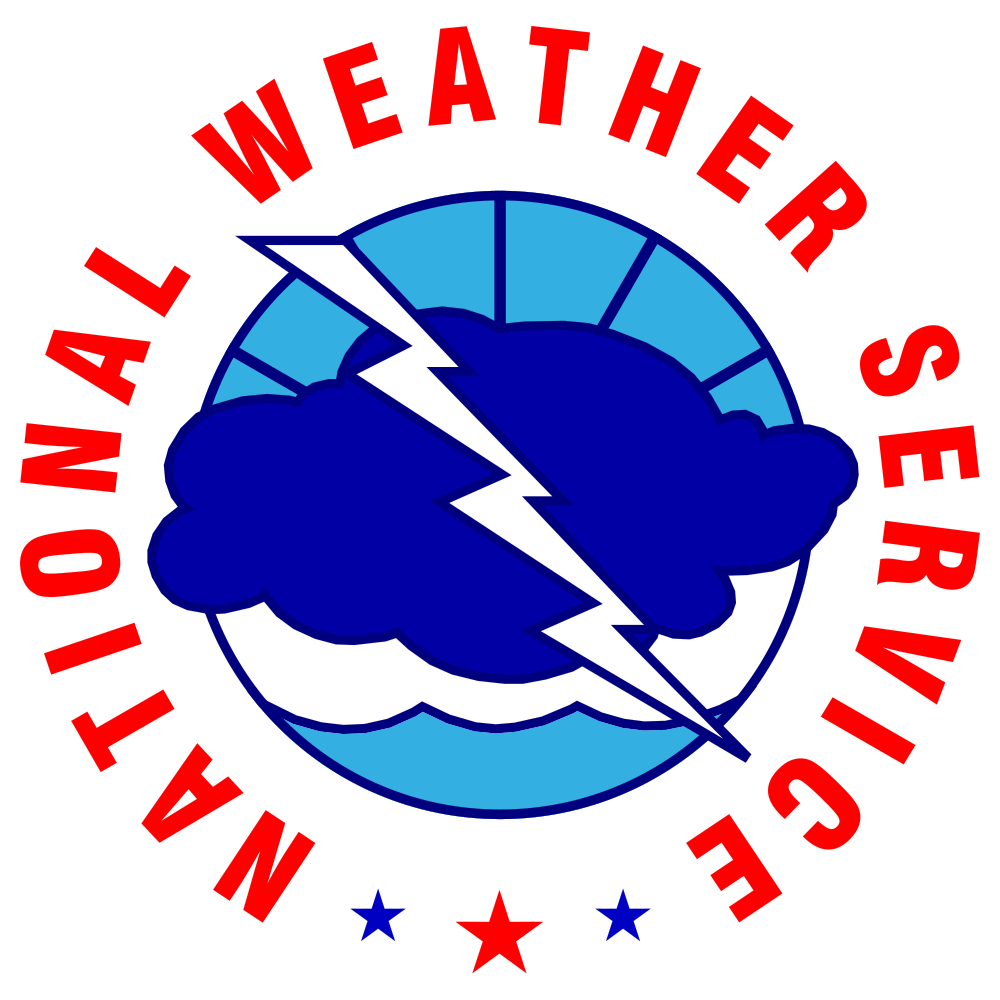 County Warning Areas
Forecasts
Watches/Warnings
Decision Support
Local Research
Outreach
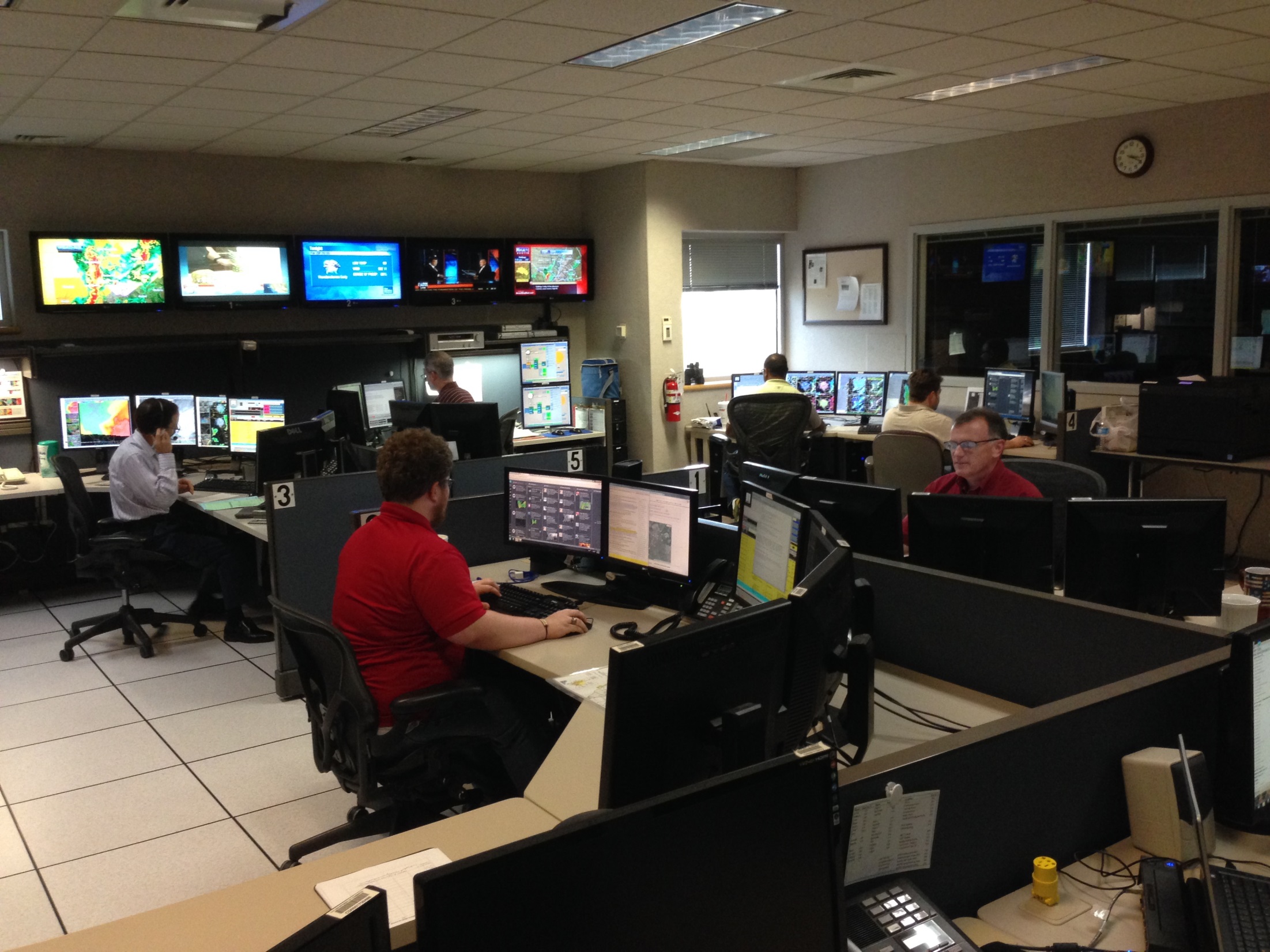 7 Day Forecast
Severe Weather Warnings
Aviation Forecasts
Answer Phones & Storm Reports
Social Media
Who Uses NWS Forecasts?
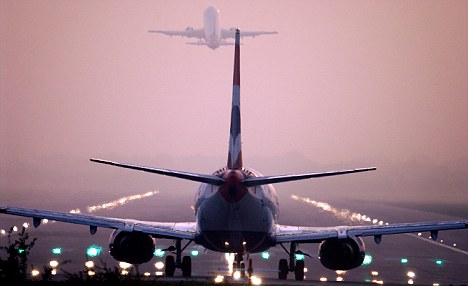 Aviation Interests
Farmers
Transportation Organizations
Firefighters
Government Officials
Water Management
You the Public!
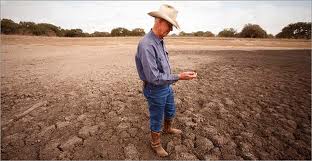 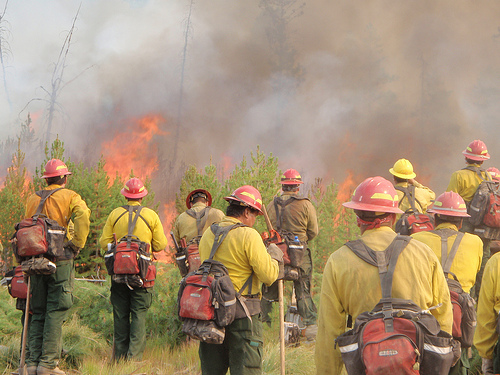 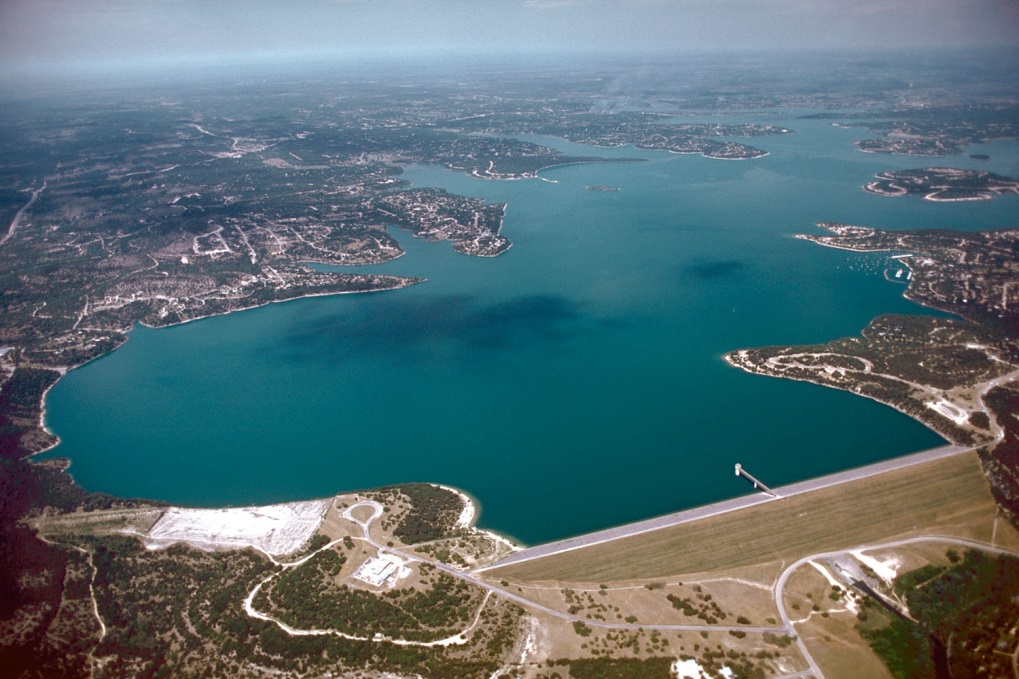 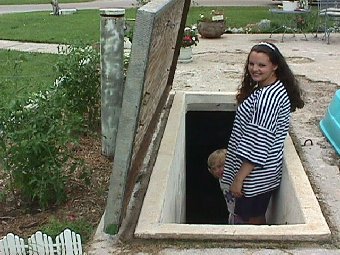 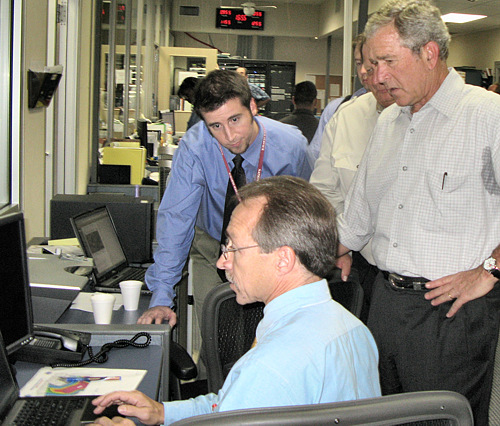 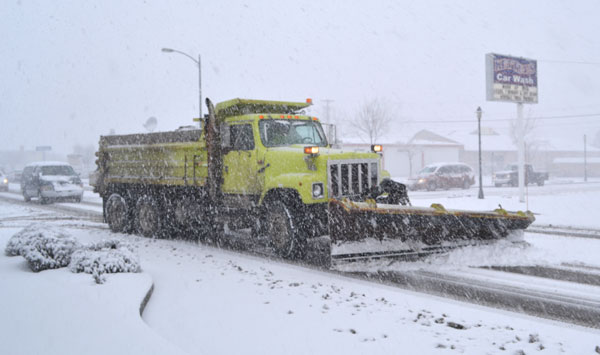 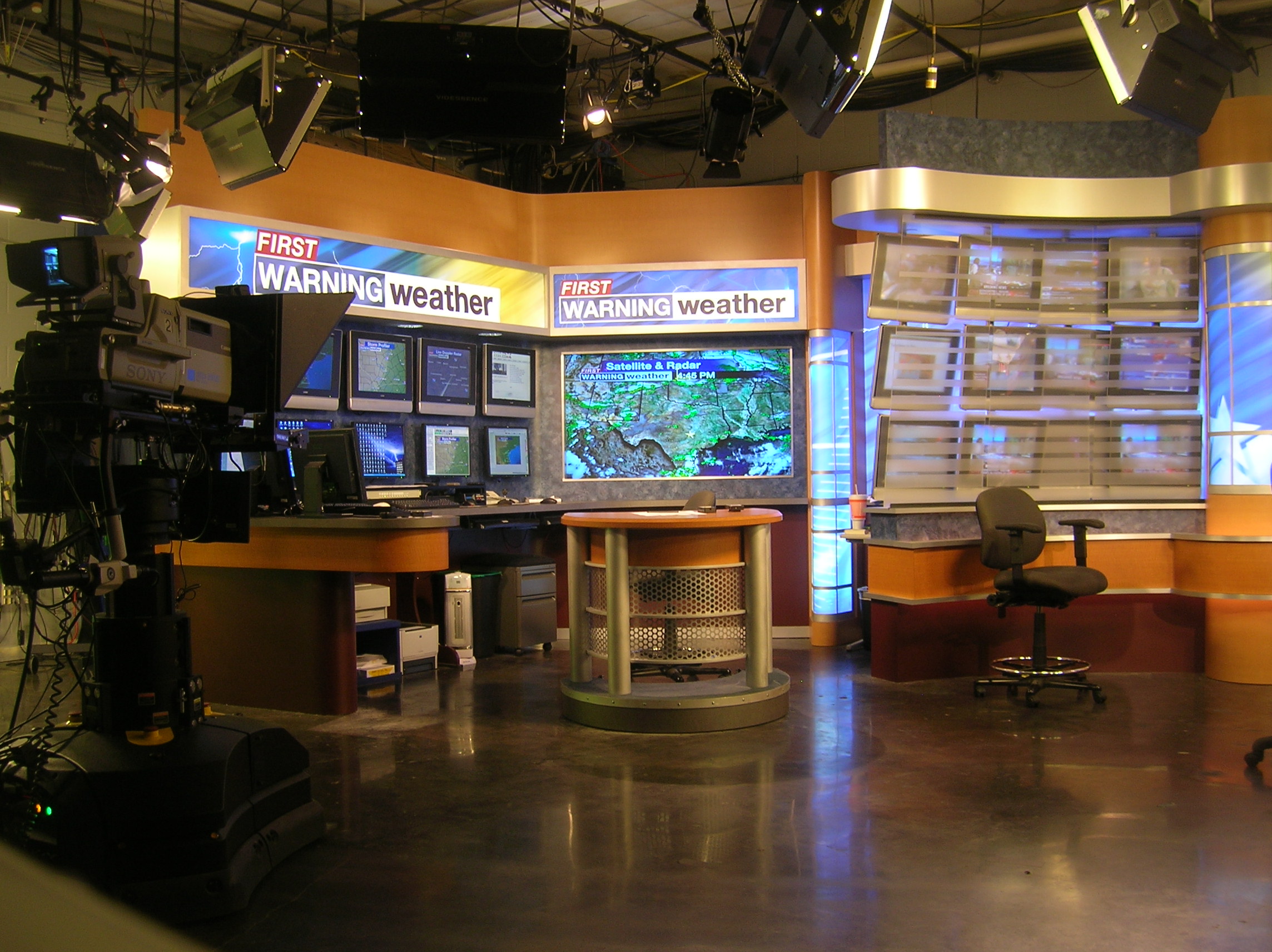 TV Meteorologists
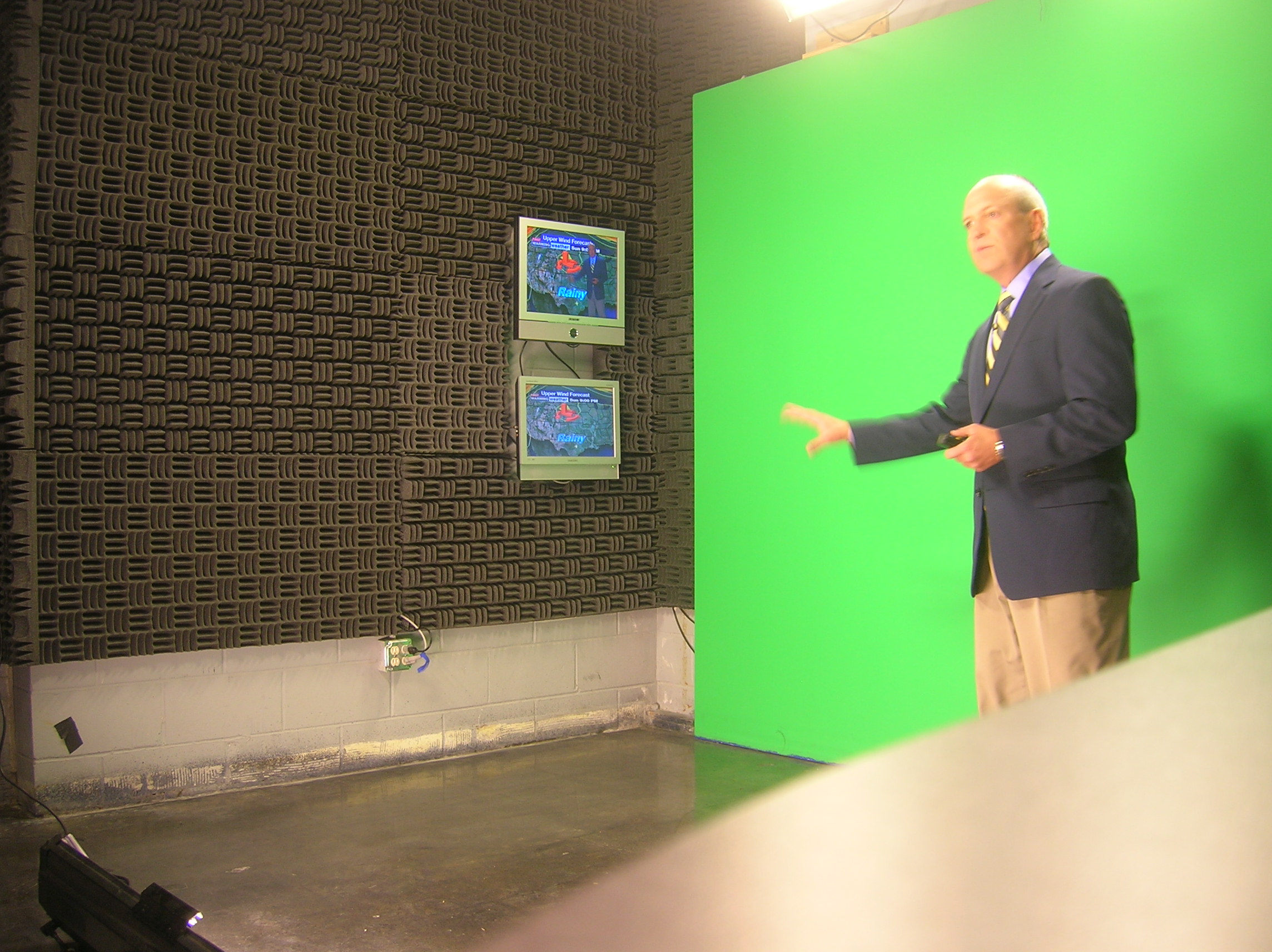 Help get the Severe Weather Warnings and forecasts out

Another 24/7 job. Morning, Evening, Night & Weekends

Outreach with viewers

Work with the NWS

Local and National Stations
Private Sector Meteorologists
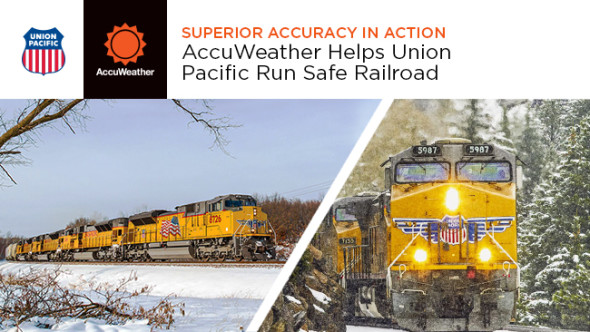 Help Companies/Businesses with forecasts:
Trains
Ships
Crop Growing

Develop Apps and Hazard Services
Customized Forecasts
Warning Apps
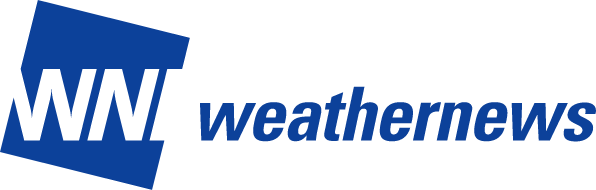 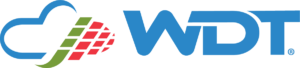 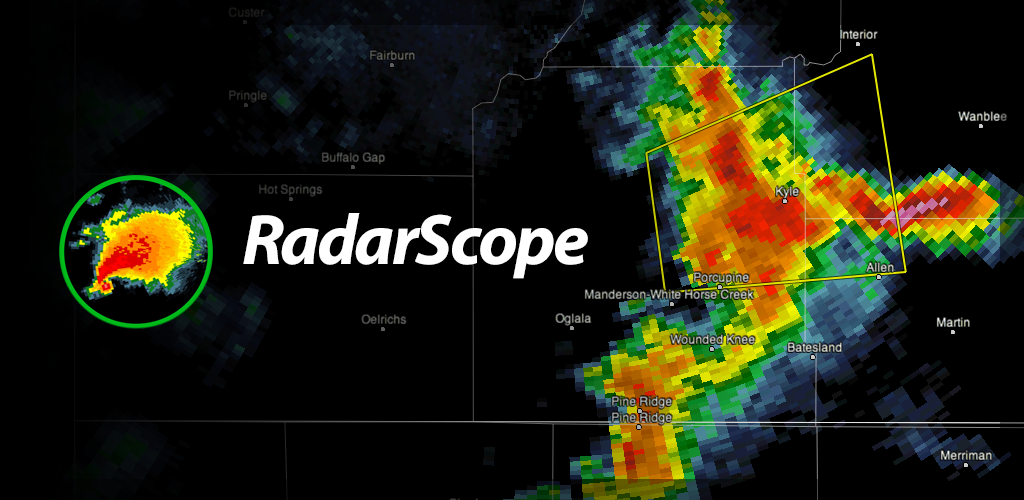 Other Jobs
Airlines Employ Meteorologists

Insurance Companies

Sports Teams

Climatologists

Computer Programmers, Radar Techs

Emergency Managers

Researchers
Classes on My College Transcript
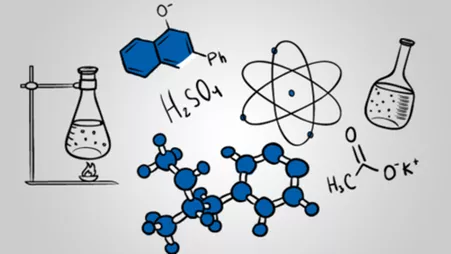 1 Chemistry
2 Physics 
2 Statistics
6 Calculus 
2 Basic Meteorology
2 Dynamic Meteorology (Fluids)
2 Thermodynamic Meteorology (Temps)
1 Syntonic Meteorology (Forecasting)
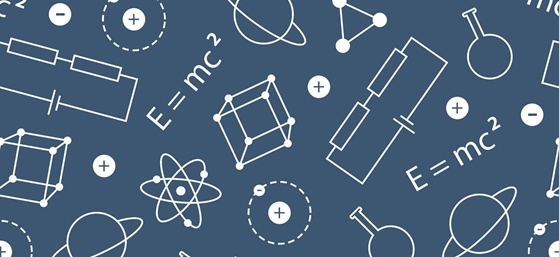 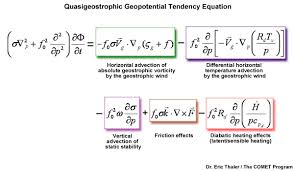